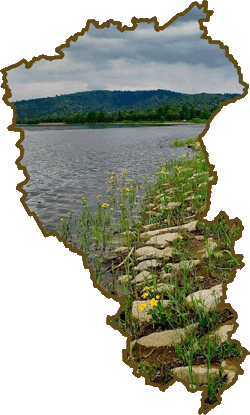 Викторина
«Что я знаю 
о КУЗБАССЕ?»
Животные
10
20
30
40
50
Люди земли Кузнецкой
10
20
30
40
50
Птицы
10
20
30
40
50
Растения
10
20
30
40
50
Реки, озера
10
20
30
40
50
Самая крупная кошка весом 
до 30 кг и около метра в длину. 
Зверь редок – не более 300 особей?
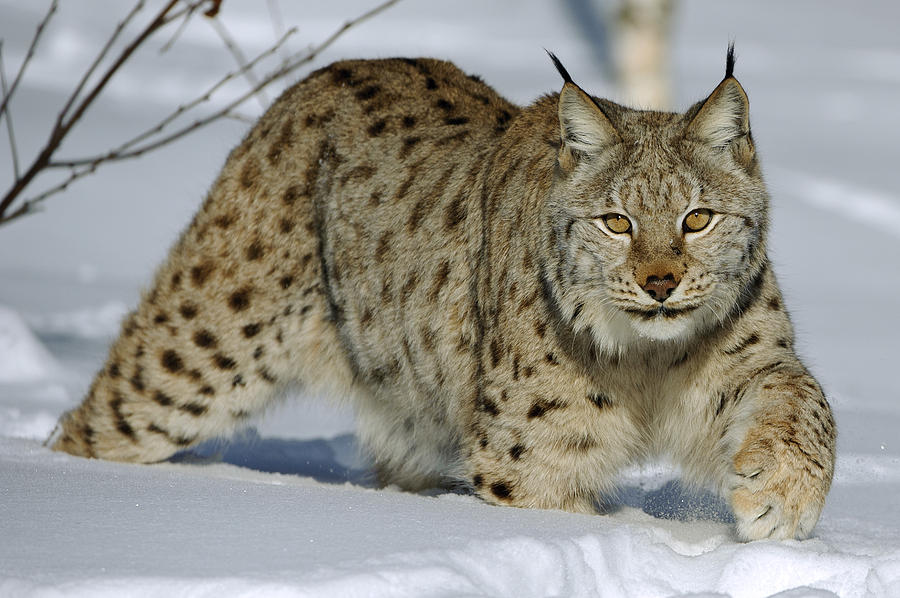 ОТВЕТ
Рысь
Самый крупный 
грызун - полуводное 
млекопитающее?
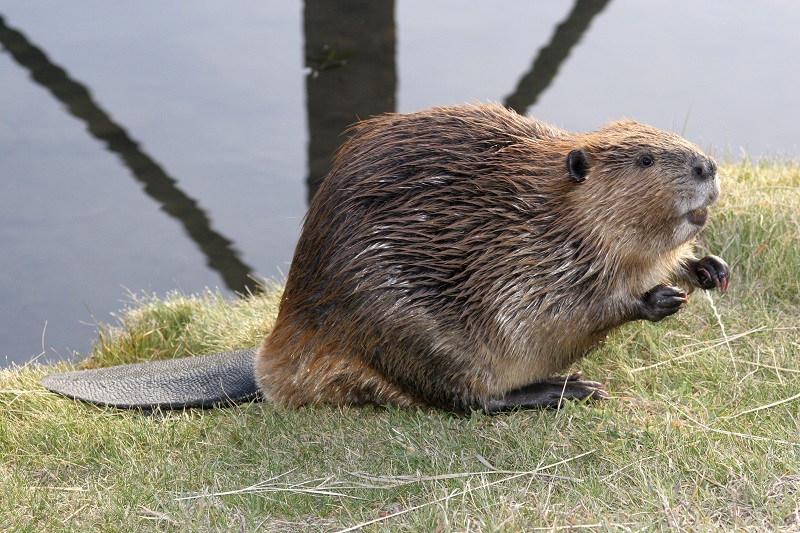 ОТВЕТ
Бобр
Самый многочисленный
грызун наших лесов?
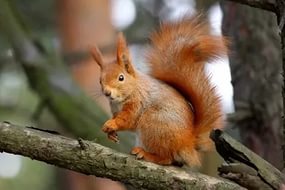 Белка
ОТВЕТ
Самый маленький олень 
Кузбасса?
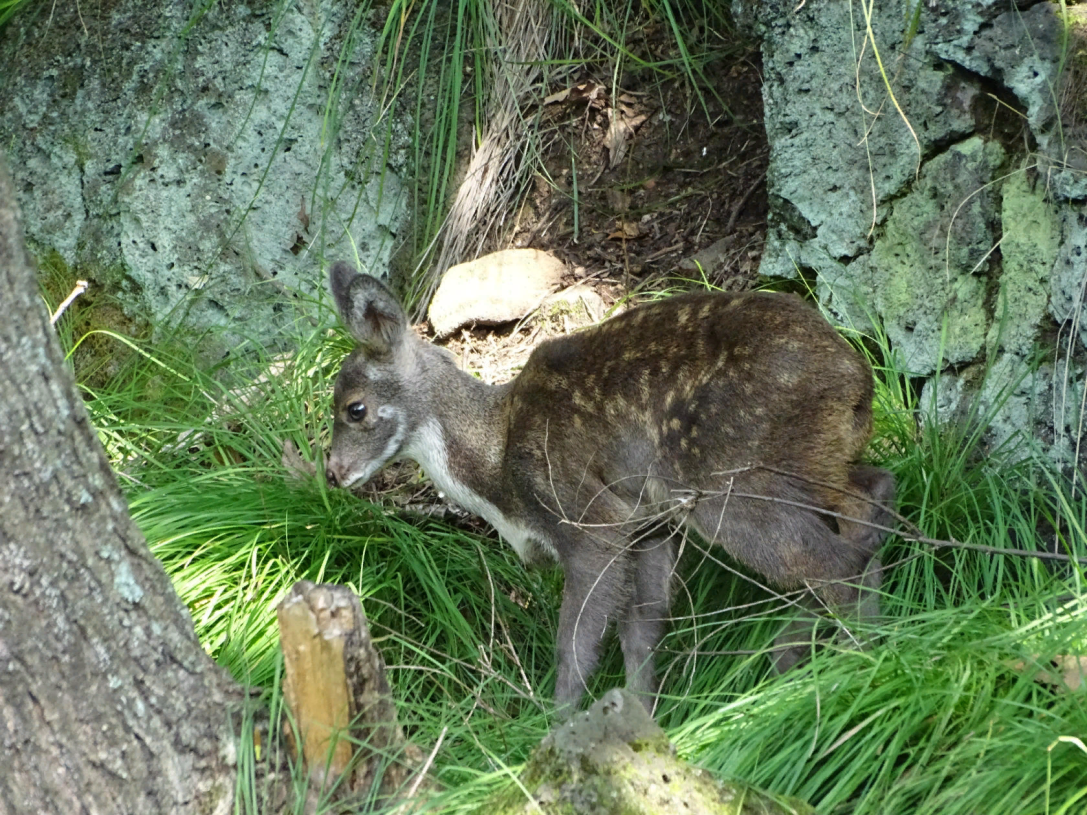 Кабарга
ОТВЕТ
Самый крупный
 зверь наших лесов?
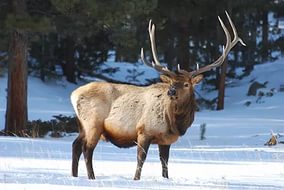 Лось
ОТВЕТ
Первооткрыватель 
кузнецкого каменного угля?
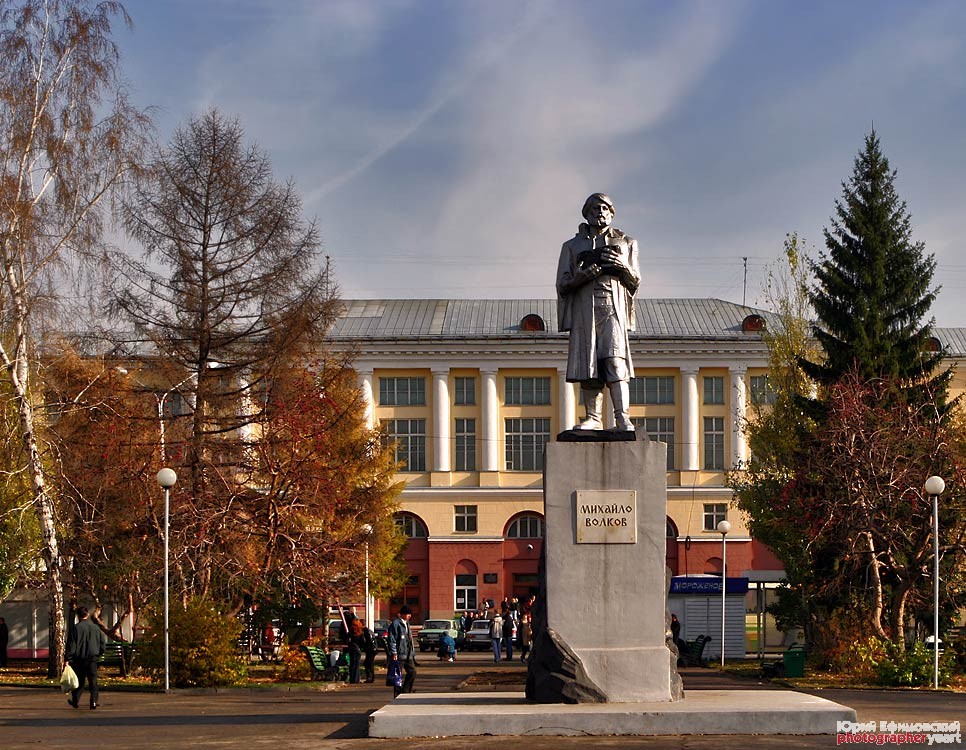 Михайло
Волков
ОТВЕТ
Соратница Зои Космодемьянской 
по партизанскому отряду, 
находилась в рядах 
активной разведки штаба 
Западного фронта?
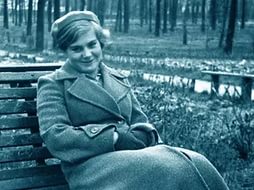 Вера 
Волошина
ОТВЕТ
Знатный шахтер, зачинатель
стахановского движения в Кузбассе?
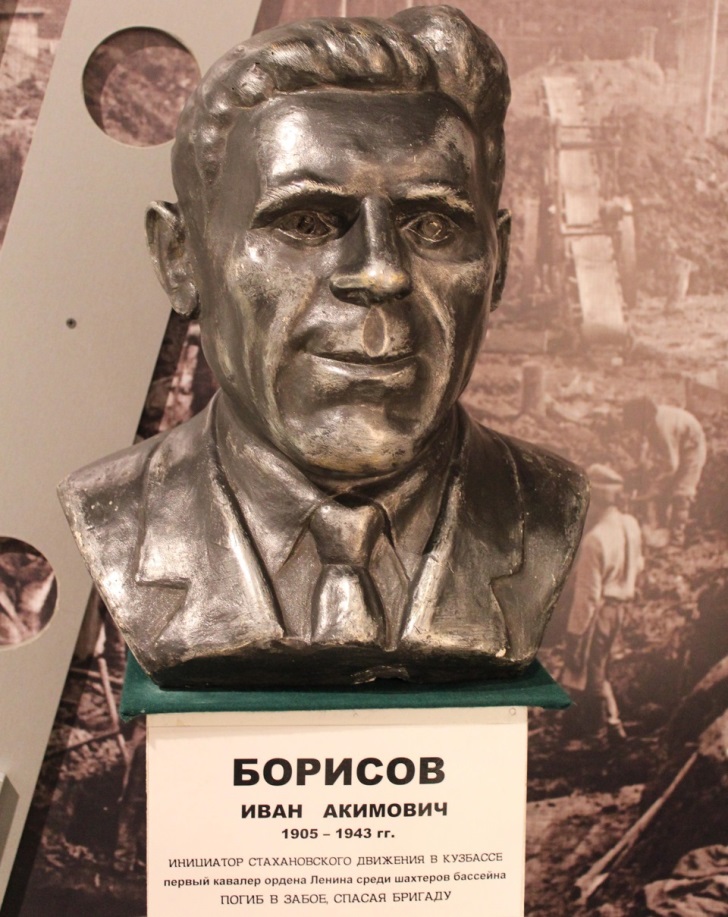 Борисов
Иван
Акимович
ОТВЕТ
Кузбассовец, летчик-космонавт 
СССР, впервые в истории человечества 
вышел из корабля в открытый космос
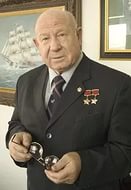 Алексей
Леонов
ОТВЕТ
Новокузнечанин, 
Герой Советского Союза, 
закрывший своим телом 
амбразуру дзота.
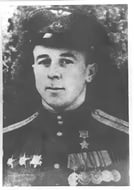 Черемнов
Леонтий
Арсентьевич
ОТВЕТ
Самая маленькая птица наших лесов,
которая в 5 раз легче воробья.
В гнезде несколько яиц 
размером с горошину.
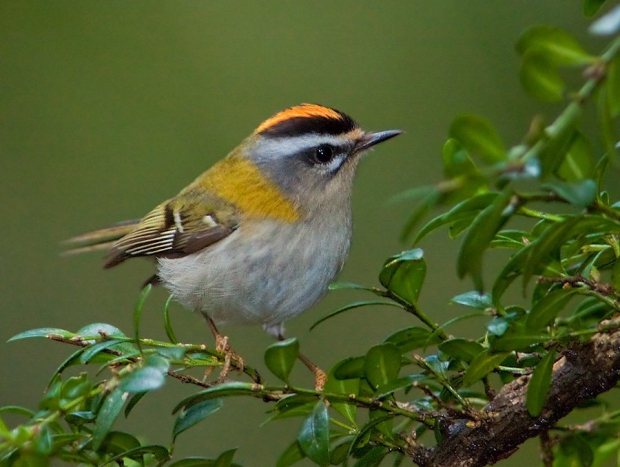 Королёк
ОТВЕТ
Самая выносливая  из птиц,
которая выводит птенцов зимой.
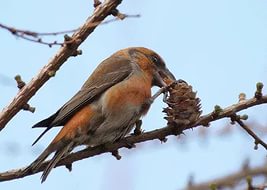 Клёст
ОТВЕТ
Какая птица«хвостом лед разбивает»
и почему?
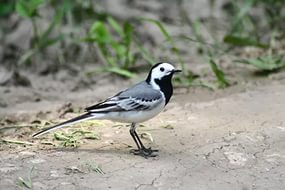 Трясогузка, так как 
она прилетает во время
 вскрытия рек
ОТВЕТ
Самая доверчивая
и общительная птица.
Снегирь
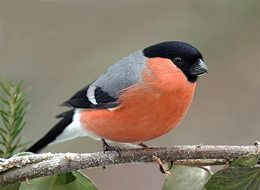 ОТВЕТ
Самая скрытная птица.
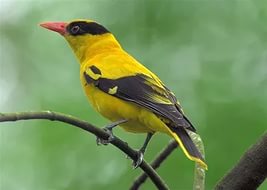 Иволга
ОТВЕТ
Самые древние из 
растений Кузбасса,
 которые не цветут, 
а размножаются спорами.
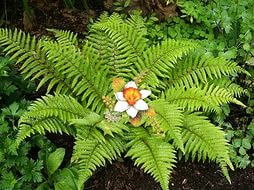 Папоротники
ОТВЕТ
Самый морозостойкий
 кустарник.
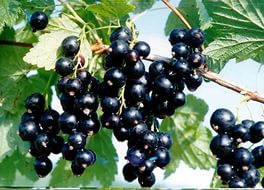 Чёрная
смородина
ОТВЕТ
Какое широколиственное дерево
 осталось в Кемеровской области
с доледникового периода?
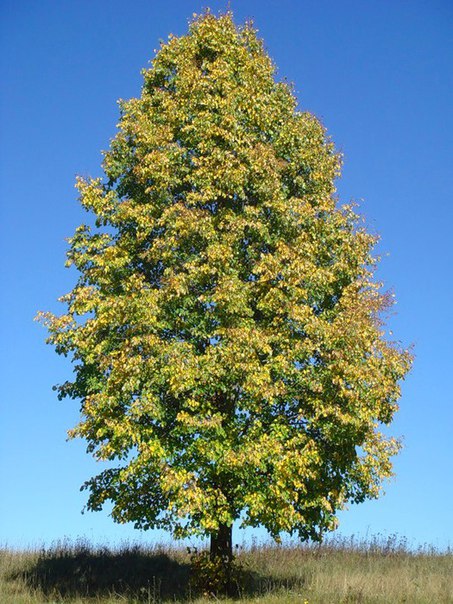 Липа
ОТВЕТ
Самое чистое дерево,
считаются фабрикой кислорода – 
1 га таких деревьев выделяет 
за год до 30 тонн кислорода.
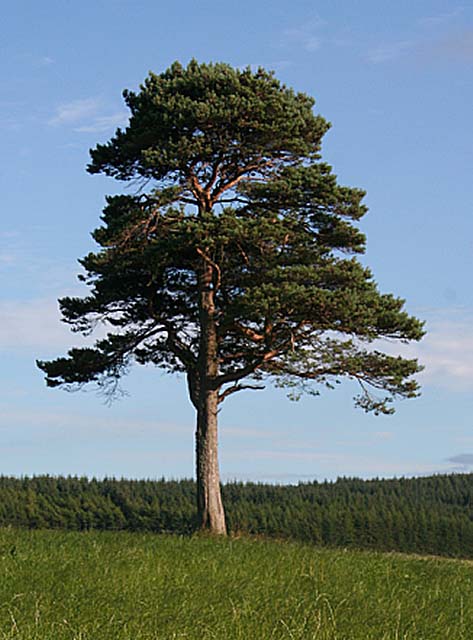 Сосна
ОТВЕТ
Долгожитель из кустарников, 
растёт до 300 лет.
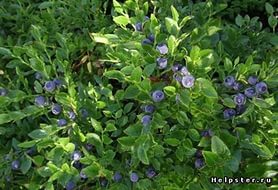 Черника
ОТВЕТ
Главная река родного края.
Томь
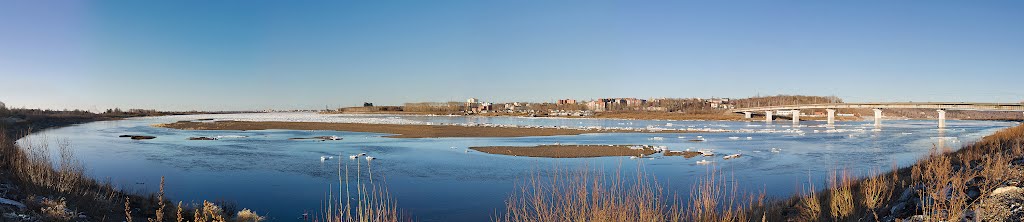 ОТВЕТ
Самое большое
 по площади озеро.
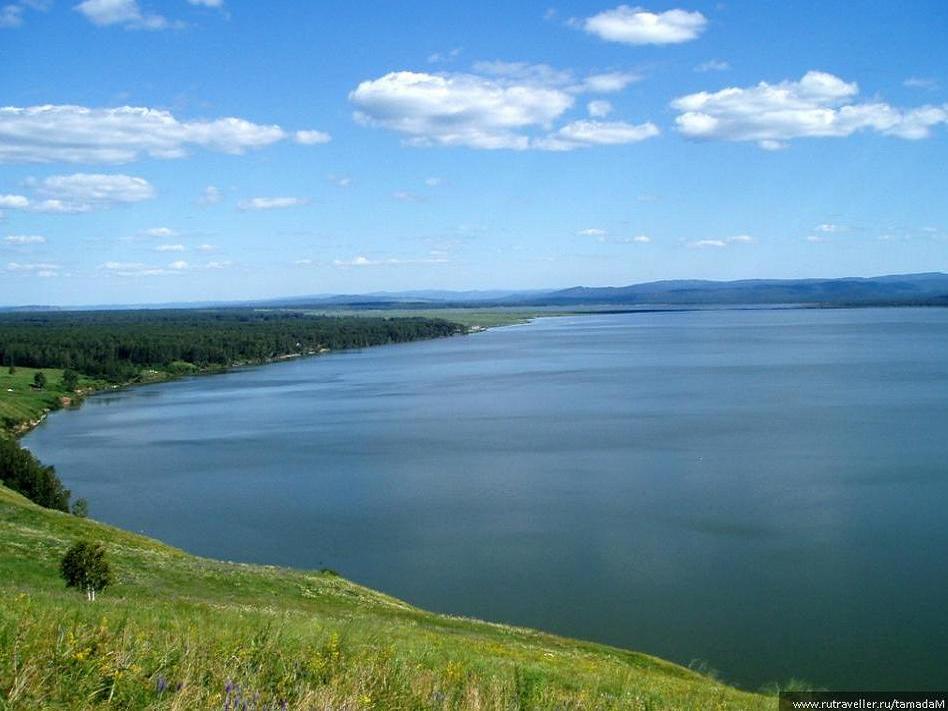 Большой
Берчикуль
ОТВЕТ
Река, название которой 
в переводе с тюркского
означает «скала».
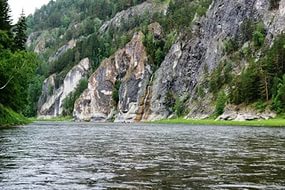 Кия
ОТВЕТ
Эта река протекает по 
нашей области всего 25 км.
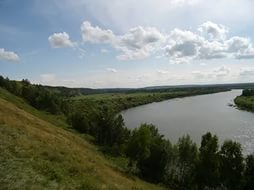 Чулым
ОТВЕТ
В какую реку впадает 
главная река 
Кемеровской области.
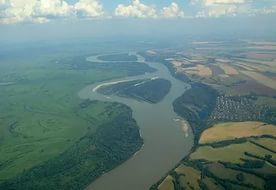 Обь
ОТВЕТ